DAN ZEMLJE
Naravoslovni dan – 17. 4. 2020
Dragi učenec / učenka
7. aprila  smo obeležili: SVETOVNI DAN ZDRAVJA.
Tvoj današnji šolski dan bo potekal drugače kot običajno. Želim ti, da si današnji čas vzameš čisto zase, da zadihaš, se sprostiš in pomisliš na svoje bližnje. Tudi to je pot k osebnemu zdravju.
(Svetujem ti, da tale powerpoint gledaš v načinu predstavitve, da bodo do izraza prišli vsi učinki in povezave.)
ZDRAVJE
Zdravje pojmujemo kot stanje TELESNEGA, DUŠEVNEGA in SOCIALNEGA blagostanja in ni le odsotnost bolezni. Zdravja pa ne more biti brez ZDRAVEGA OKOLJA.
Tako se bo tudi današnji dan prepletel s temi štirimi vidiki zdravja. Vsak vidik zdravja bo na drsnicah obarvan drugače. 
Svetujem ti, da izvajaš dejavnosti po vrsti. 
Zagotovo bo tvoje počutje (in s tem zdravje) ob koncu tega dneva fantastično.
Pred začetkom pa še to:
Karkoli boš ustvaril / ustvarila, posnetke izvajanja vaj, smešne trenutke, lepe misli, izvedbo izziva, ... zabeleži s fotoaparatom in jih pošlji razredničarki. Tako bomo tudi s tvojim prispevkom ovekovečili ta nenavaden čas.
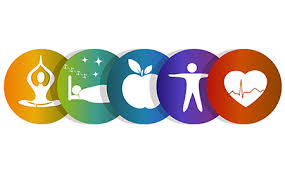 ZA DOBRO JUTRO
ZA DOBRO JUTRO
Naslednja aktivnost te bo popeljala v magični svet sproščanja.
Najprej popij en kozarec vode, da bo Tvoje telo čisto in pretočno.
Sledila bo meditacija .... Kaj to sploh je?
»Meditacija ni sredstvo za dosego cilja, ker je sredstvo in cilj.« 
(Krišnamurtijai Krisšamurti)
Meditacija je pomembno orodje pri doseganju našega notranjega ravnotežja. Naši dnevi so napolnjeni z umsko dejavnostjo, zato je zelo blagodejno, če si vzamemo nekaj časa, da um sprostimo in se umaknemo iz sveta misli. Seveda je naš um v začetku kot nevzgojena živalca in skače in beži in se nikakor noče umiriti.
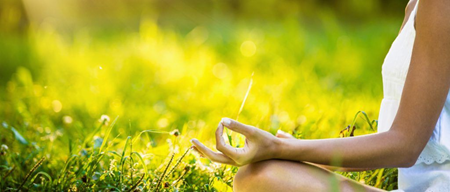 Kako naj meditiram?
Vse misli dopustimo, ničemur se ne upiramo. Ko uspemo gledati med meditacijo tok naših misli, kot da bi se skozi nas vrtel film, se ne vpletamo vanje, jim ne dajemo več pozornosti in s tem energije. Ker jih ne hranimo več, počasi izginjajo in mi se znajdemo v blagodejni tišini, ki nas zdravi in pomirja.
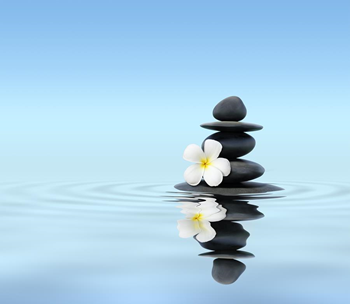 Zdaj pa si le odpri priponko in uživaj v vodeni meditaciji...


               


 NAMASTE
Vodena meditacija
ČAS JE ZA VITAMINE
ČAS JE ZA VITAMINE!!!
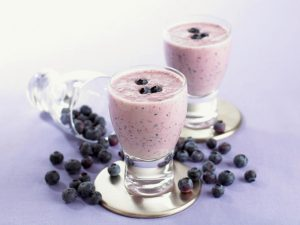 Iz sestavin, ki jih najdeš v domačem hladilniku ali shrambi zase in za svoje bližnje pripravi vitaminsko bombo!
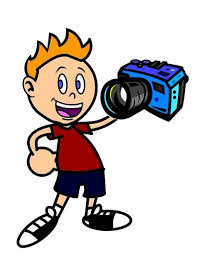 NE POZABI FOTOGRAFIRATI!
Kako se lotiti izdelave smutija?
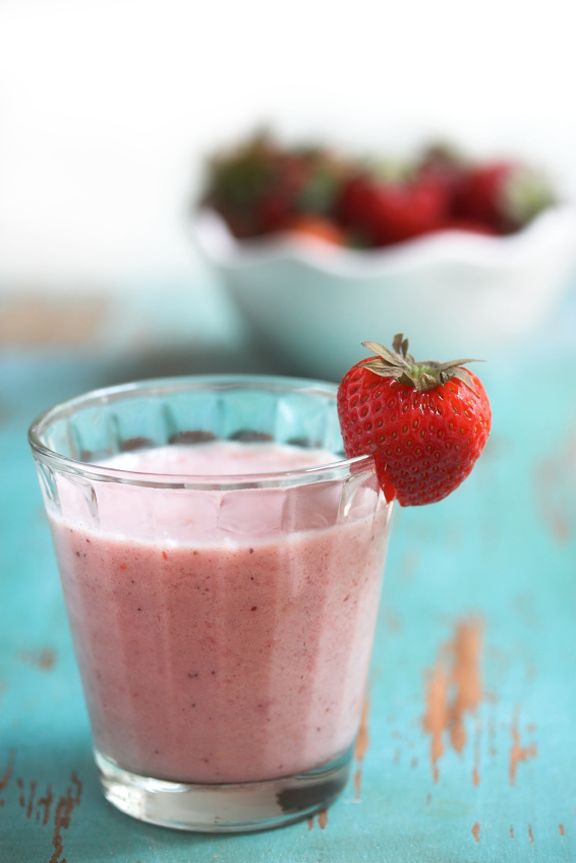 Nič lažjega: 
Poišči sestavine: sadje, med, zeleno zelenjavo (npr. špinača), lahko pa tudi mleko / smetana / jogurt ...
Premisli, če je kombinacija živil za tvoj okus dovolj skladna in bo okus uravnotežen (ne prekislo, ne presladko). 
Živila daj v mešalnik ali pa jih pretlači s paličnim mešalnikom.
Poskusi in izboljšaj po potrebi.
Nalij v kozarce in ne pozabi na primerno dekoracijo!
Fotografiraj, zapiši recept in nam pošlji svoj primer!
JAGODNO –BANANIN SMUTI
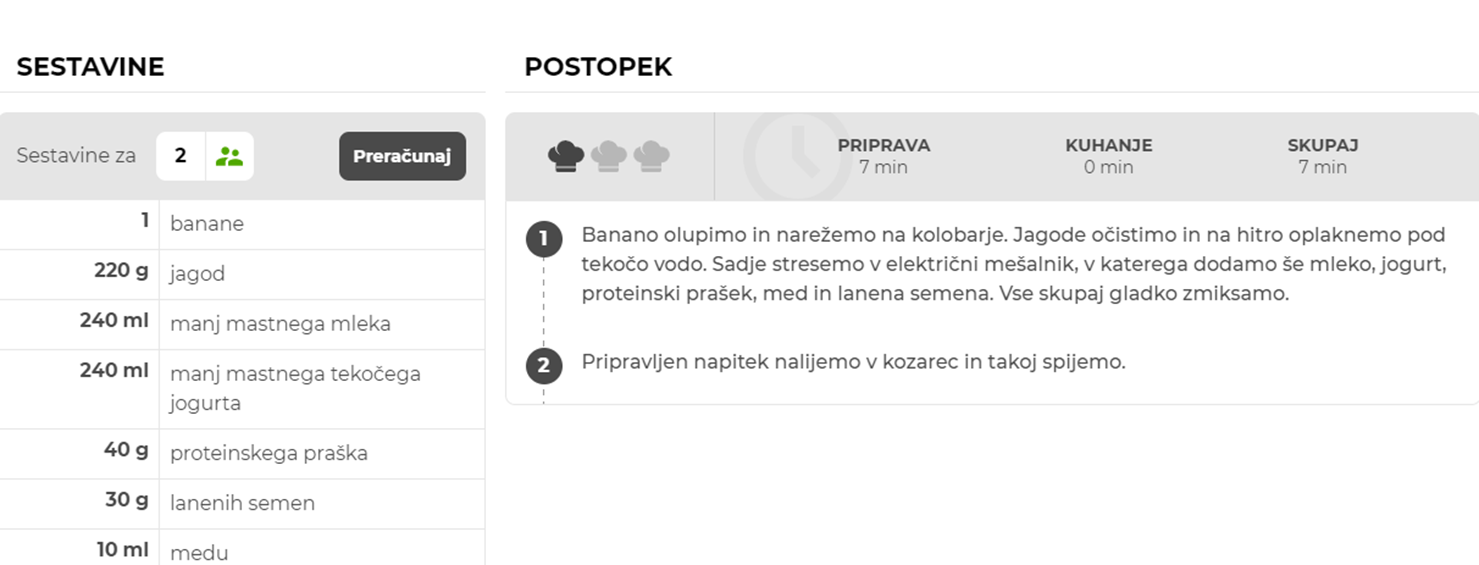 Še več idej: 
http://okusno.je/zdravo/cas-je-za-smuti.html
Če ti smuti ne „diši“ si pripravi:
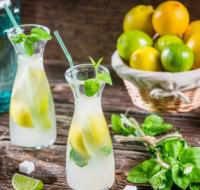 Najboljša limonada 
Voda z okusom
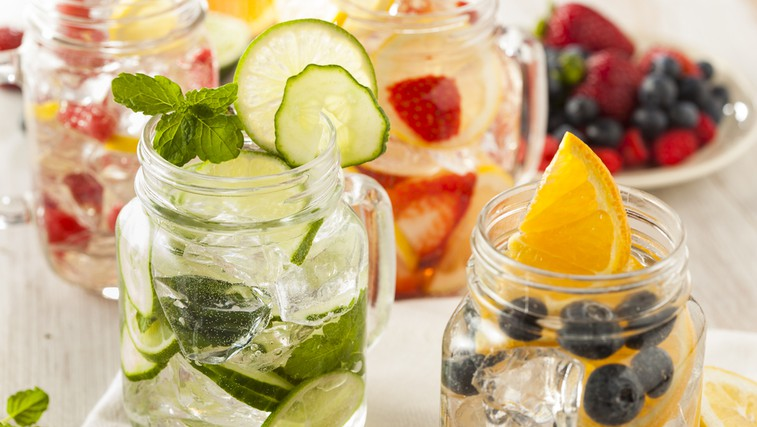 ZDRAVO OKOLJE
Ni zdravja brez zdravega okolja!
Najprej si poglej kratke filmčke:

Onesnaženost zraka z delci PM10: https://www.youtube.com/watch?v=lqnlHOulyUs

Mali ukrepi za bolj zdravo okolje: https://www.youtube.com/watch?v=baxCv9WIaCE

Podnebne spremembe: https://www.youtube.com/watch?v=wA-ulZWTYzI

Koliko posamezna država onesnažuje okolje: https://www.youtube.com/watch?v=VWOHVc7G-UI

Ohranimo deževni gozd: https://www.youtube.com/watch?v=wA-ulZWTYzI
V mesecu aprilu ima naša Zemlja rojstni dan
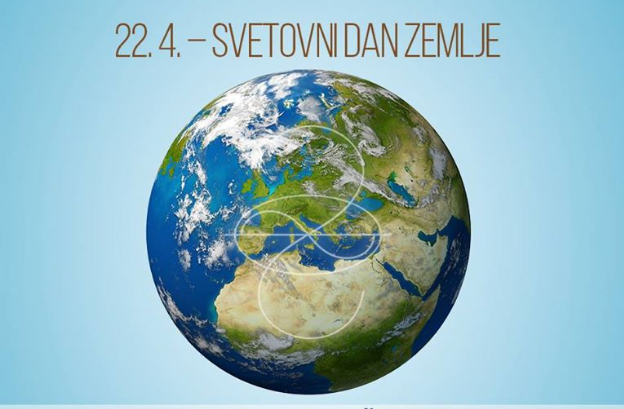 Seveda se za tak dan spodobi, da se spomnimo na našo „slavljenko“!
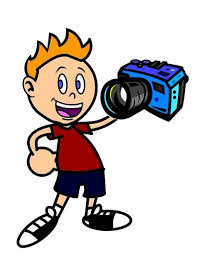 Preseneti jo in ji kaj lepega nariši na temo:
Lepote Zemlje,
Cvetlični vrt ali
Pravljični gozd.Risbico opremi z imenom in razredom.
NE SMEMO POZABITI OHRANJATI NAŠO ZEMLJO ČISTO!

POČISTI OKOLICO SVOJE HIŠE, ČE ŽIVIŠ V BLOKU PA POSPRAVI STANOVANJE ALI VSAJ SVOJO SOBO.
NE POZABI FOTOGRAFIRATI!
NOVI IZZIVI
Sedaj pa te vabim, da sprejmeš enega izmed naslednjih izzivov in se ga resnično lotiš:
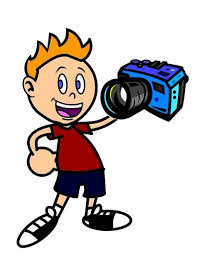 IZZIV 1: Izdelaj mandalo iz naključnih materialov
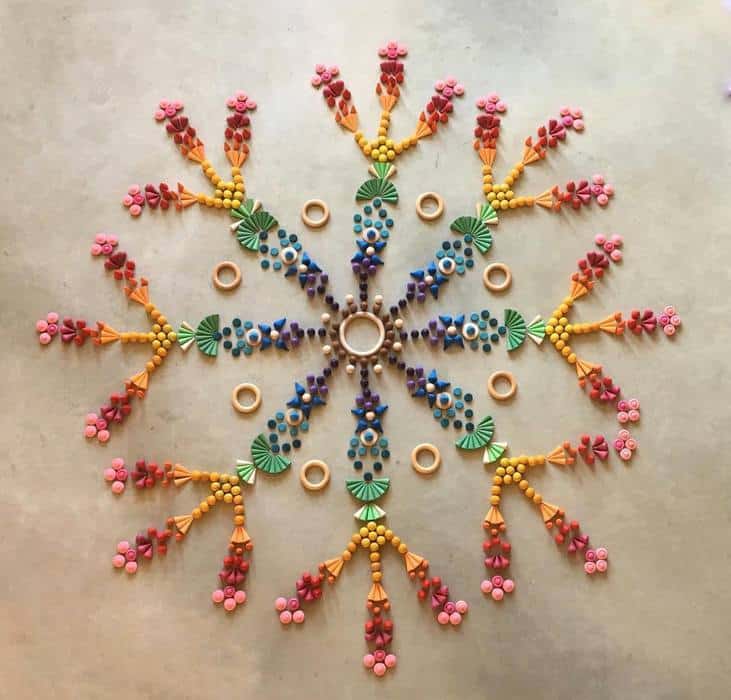 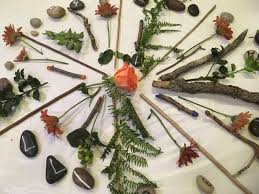 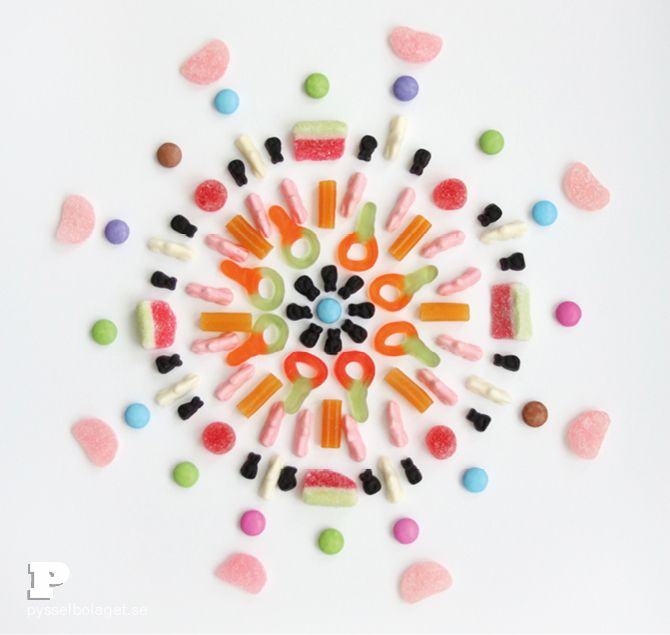 NE POZABI FOTOGRAFIRATI!
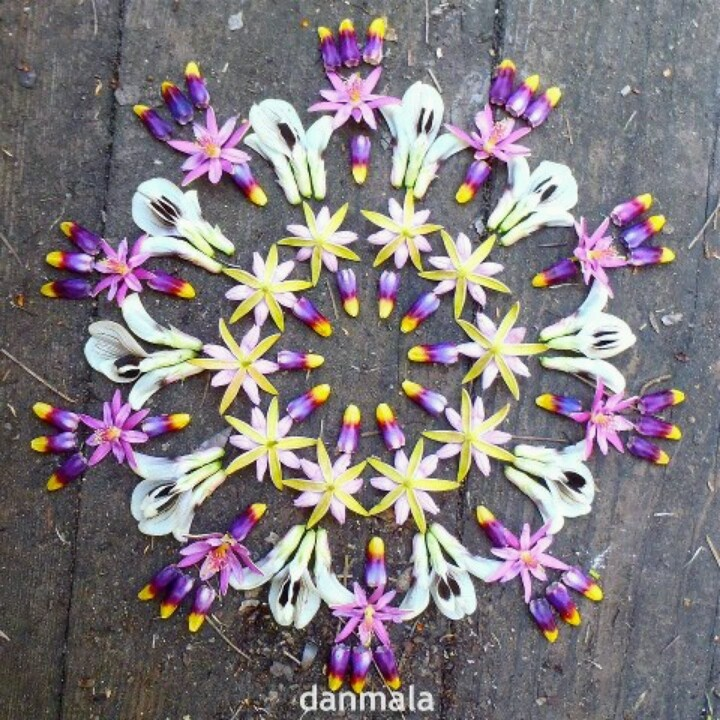 Kaj je mandala?
To je starodavni duhovni simbol, ki ga pogosto uporabljajo v umetnostni terapiji in kot obliko meditacije za umiritev. V somerni popolnosti kroga se skriva nekaj, kar nas še lažje napelje k ustvarjanju.,
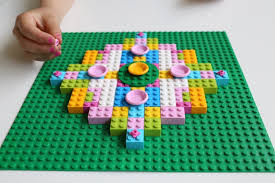 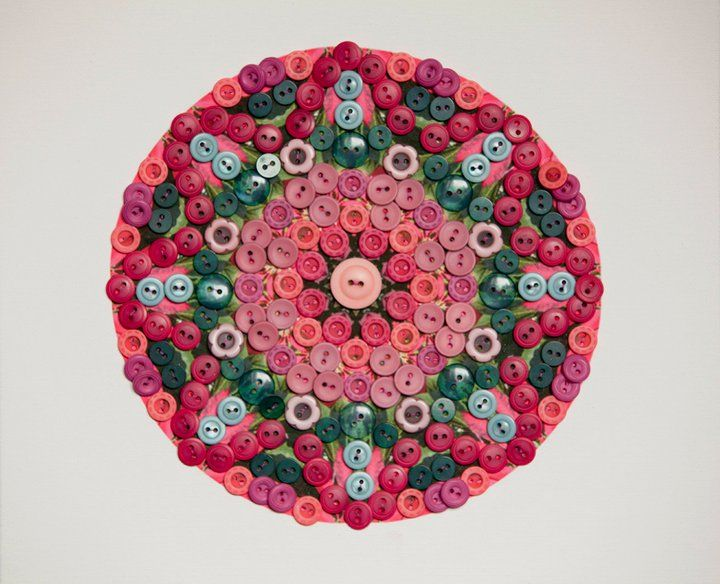 IZZIV 2: Pospravi enega izmed svojih najbolj razmetanih predalov ali omaro z oblačili (Oblačil, ki jih ne potrebuješ več nikar ne zavrzi. Lahko jih podariš Rdečemu križu ali Karitasu – tudi menjava oblačil pripomore k zmanjšanemu onesnaževanju.)
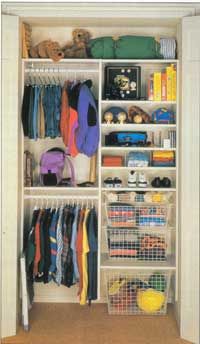 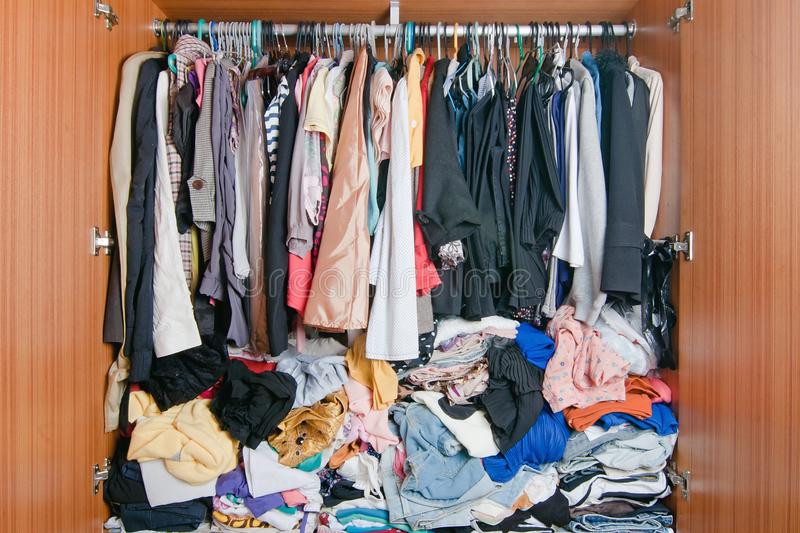 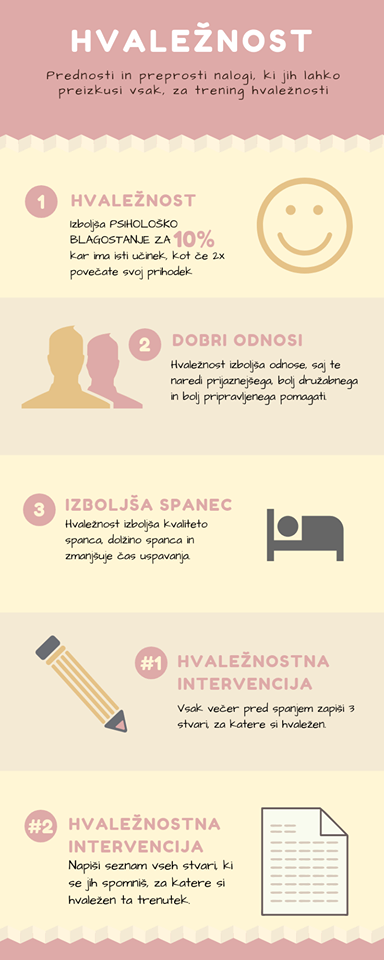 IZZIV 3: Napiši pismo hvaležnosti                                     enemu od svojih bližnjih
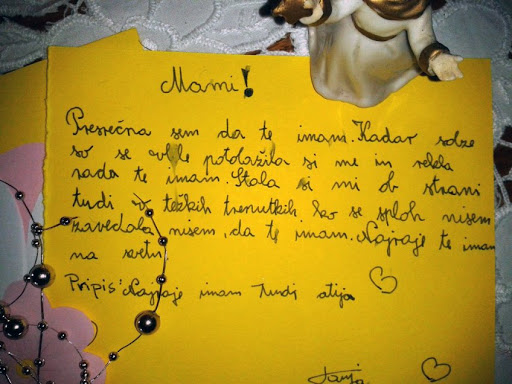 IZZIV 4: Izdelaj origami metuljčka!Klikni za navodilo
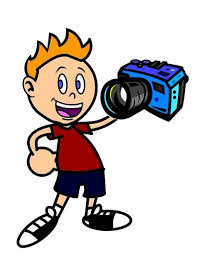 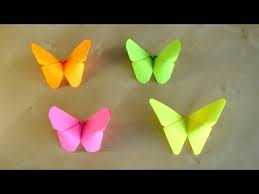 NE POZABI FOTOGRAFIRATI!
ZA KONEC SE RAZMIGAJ
NE POZABI FOTOGRAFIRATI!
Izvedi enega izmed predlaganih programov za popoln zaključek dneva. K sodelovanju povabi svoje domače. Ne goljufaj!
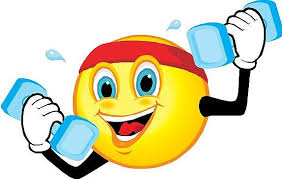 7-minutni trening za celo telo
Joga za začetnike
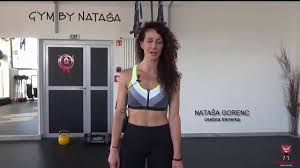 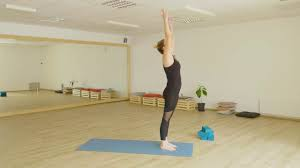 Z vadbo nadaljuj tudi v naslednjih dneh!
Pilates vadba
Tabata vadba
Vaje za raven trebuh
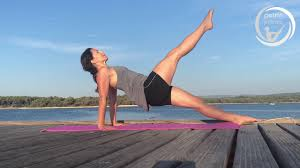 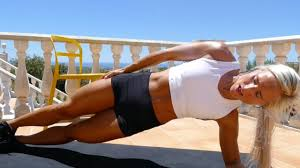 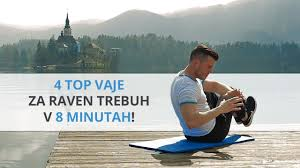 Za konec še čudovita idejo za prekrasen izdelek
METULJ
POTREBUJEMO:
BEL PAPIR
SVINČNIK
ŠKARJE
LEPILO
ŽICO
LESENO PALICO
BARVICE (FLUMASTRE, BARVNIPAPIR…)
Povežimo se in stopimo skupaj!
Povej prijatelju, da misliš nanj, da mu želiš le najboljše in da mu pošiljaš upanje.
Povej to celemu svetu.
Kako?
Pošlji v svet metulja upanja.

Metulj na tvojem oknu ali balkonu bo pozdravil in razveselil tvoje prijatelje, znance, sošolce, učitelje in cel svet!
Prinesel jim bo upanje in tvoje pozdrave!
Si za? 
SKUPAJ ZMOREMO!
Tudi na filmčku!             https://gopro.com/v/RoRndB0JMmVeo
1.KORAK
Papir prepognemo. Nanj narišemo obliko polovice metulja in izrežemo.
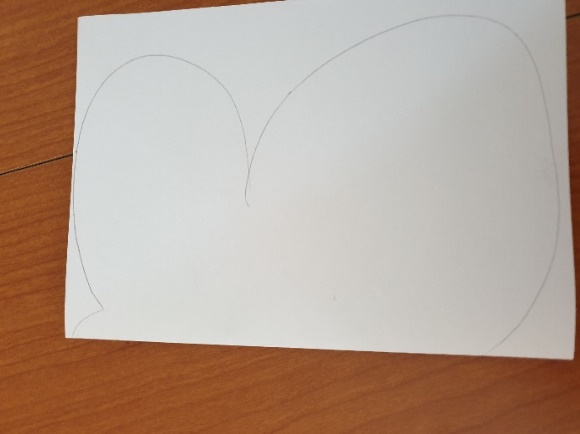 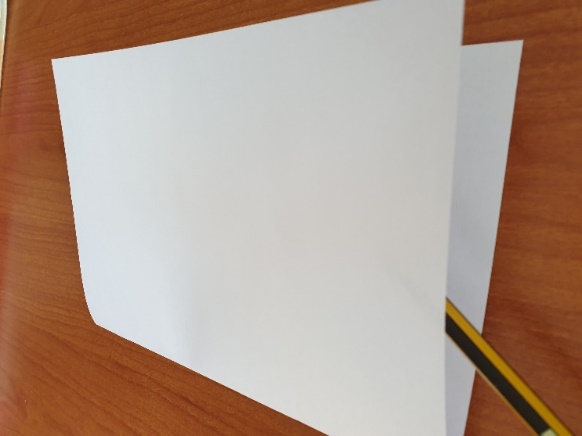 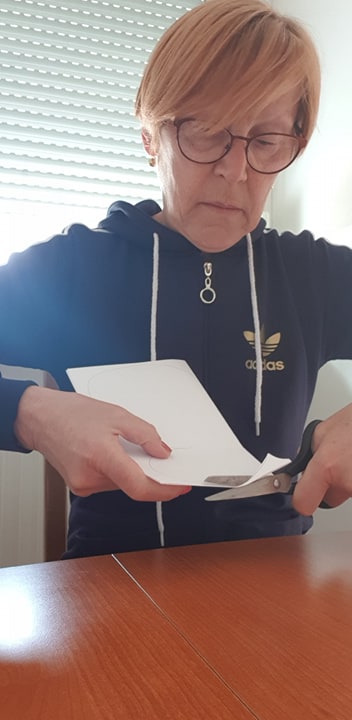 2.KORAK
Papir razgrnemo in na obeh straneh pobarvamo/ okrasimo metulja.
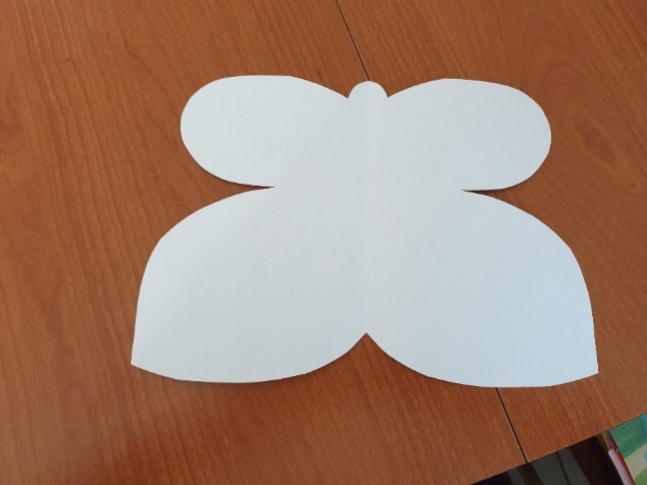 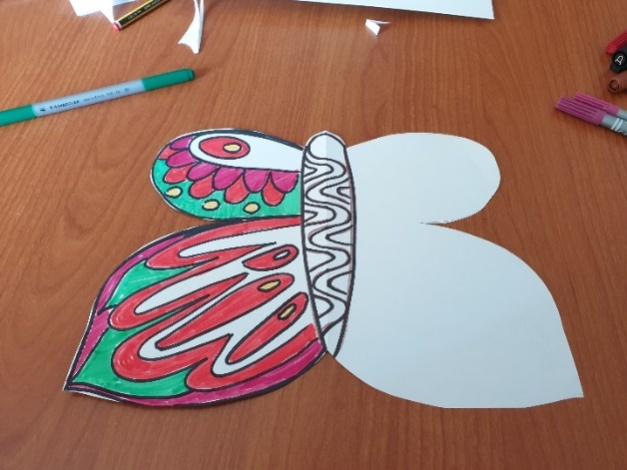 3.KORAK    Prilepimo tipalke. 


4. KORAK
Metulja pritrdimo na okno, kjer ga bodo videli vsi.
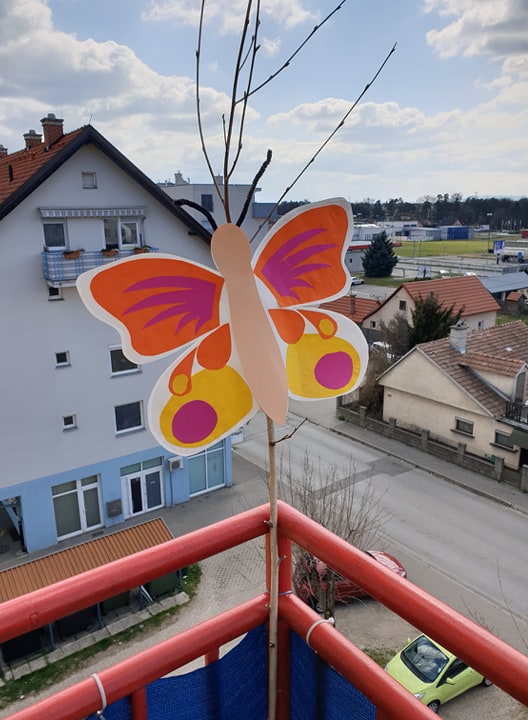 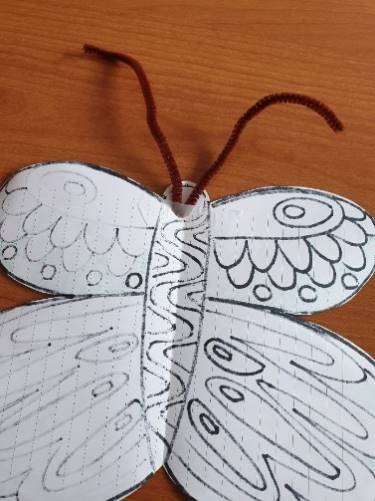 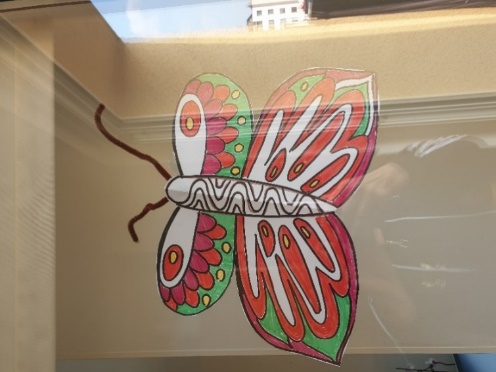 Metulj POZDRAVLJA PRIJATELJE, ZNANCE, SOŠOLCE, UČITELJE, VSE.Sporoča : JAZ SEM DOBRO, BODI ZDRAV, OSTANI DOMA.
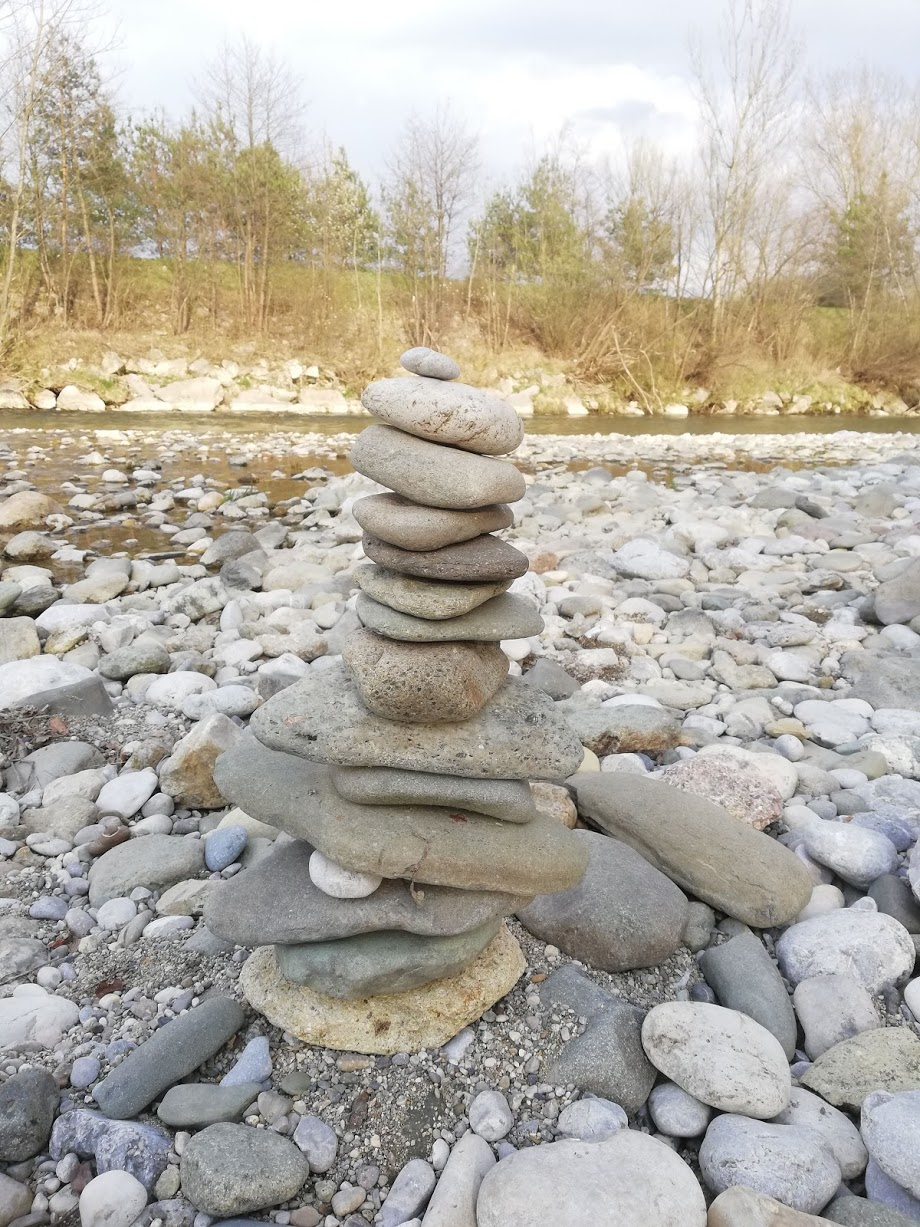 Upam, da so ti bile aktivnosti zanimive in dopoldne prijetno! 
NE POZABI!
Vse nastale fotografije pošlji razredničarki na e-naslov.
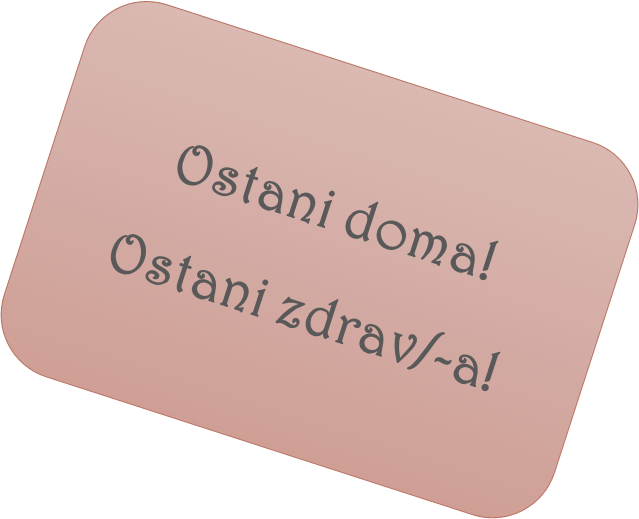